Муниципальное автономное дошкольное образовательное учреждение центр развития ребенка детский сад № 44 «Серебряное копытце»
Консультация творческой группы № 2Совершенствование творческих и речевых способностей через технические умения дошкольников.30.10.2019 года
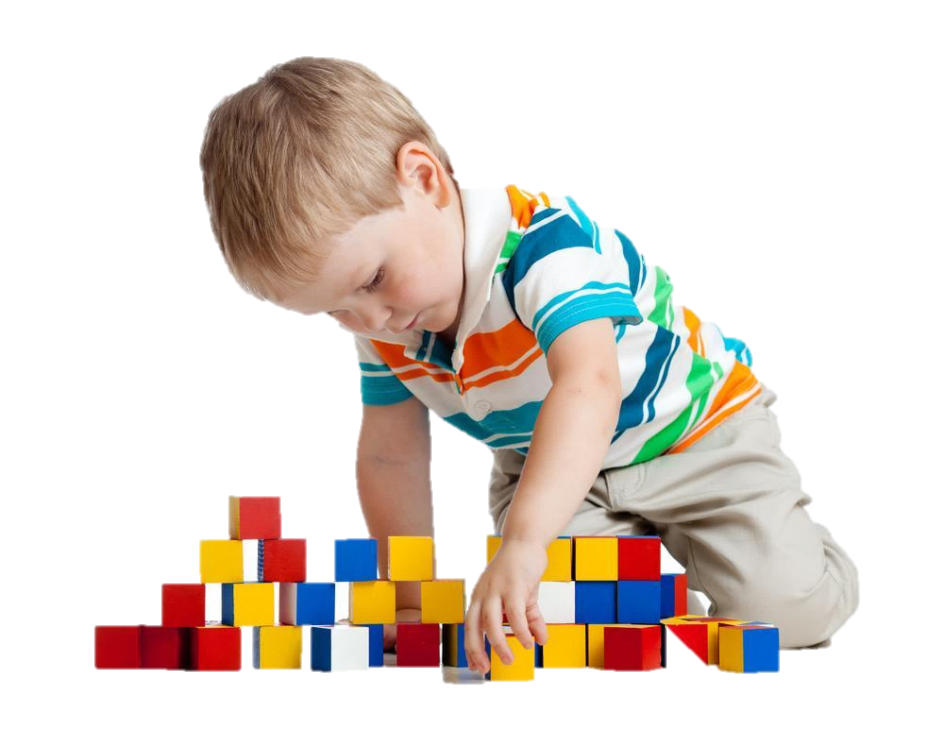 Федеральный государственный образовательный стандарт дошкольного образования
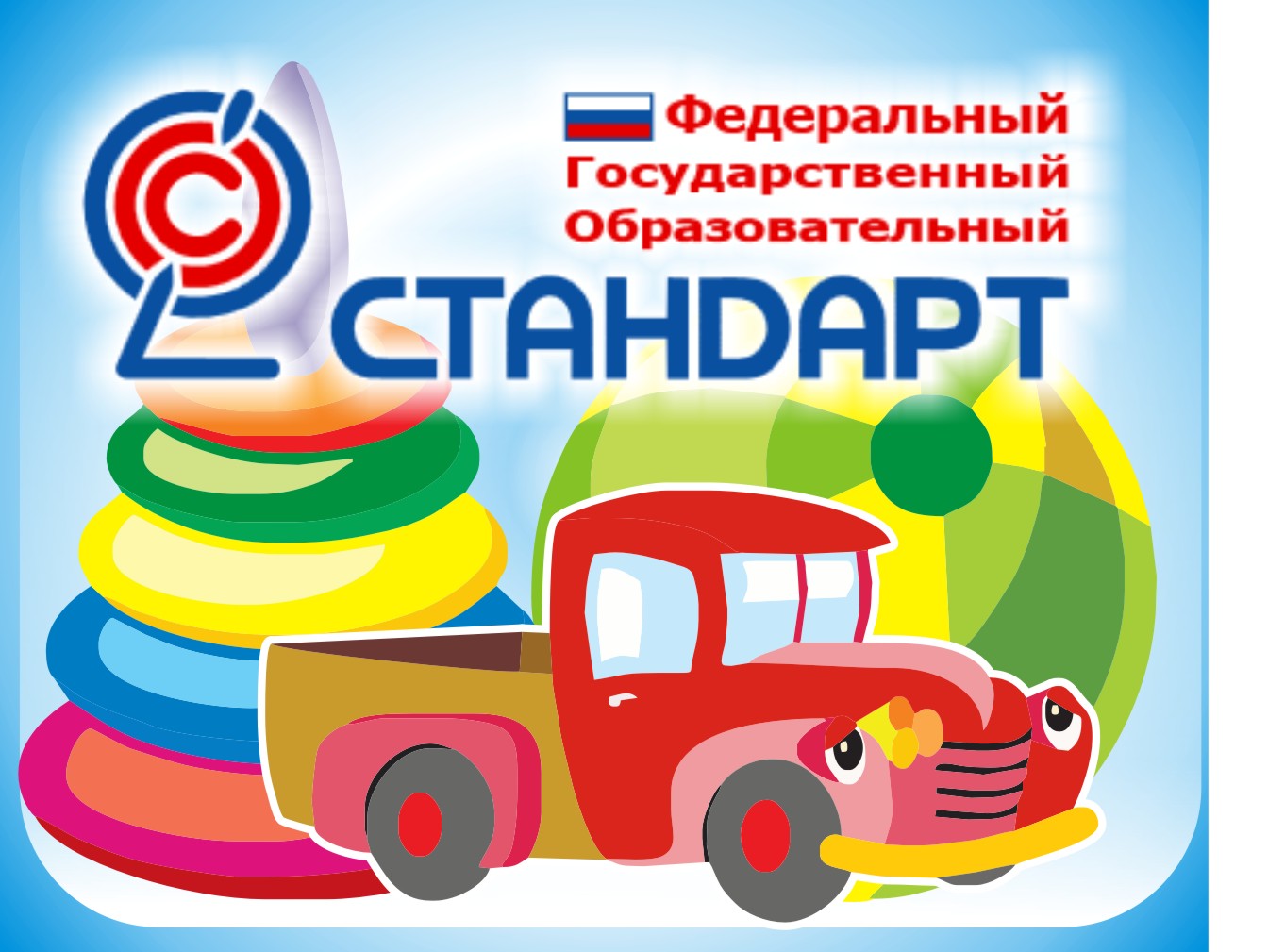 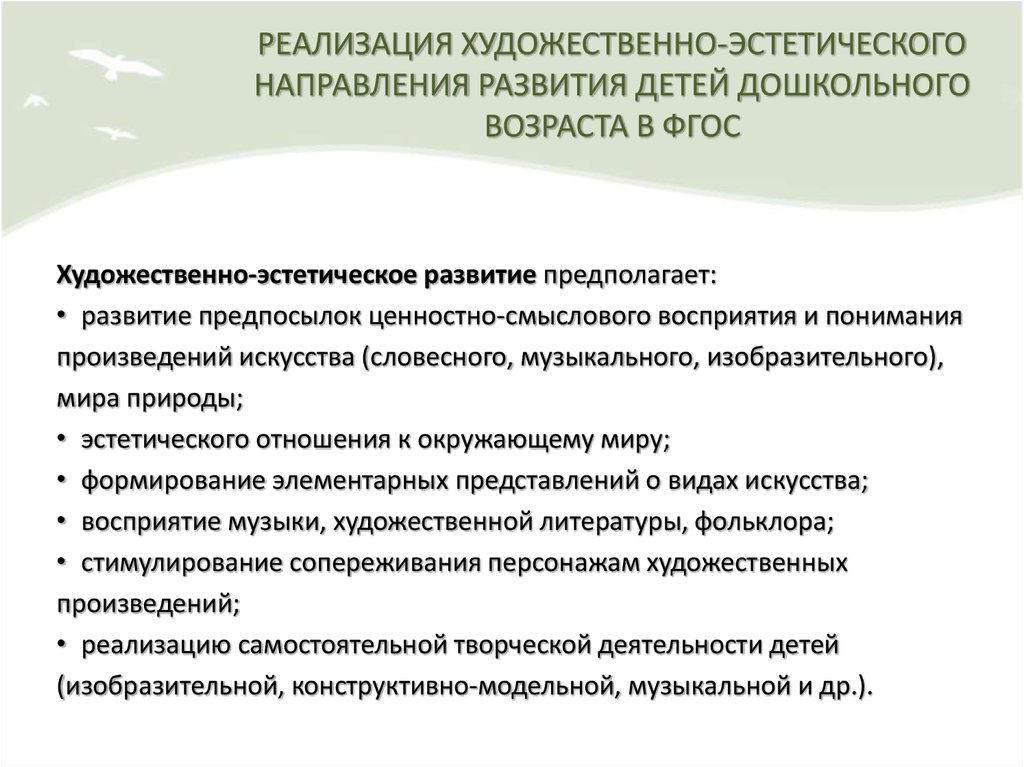 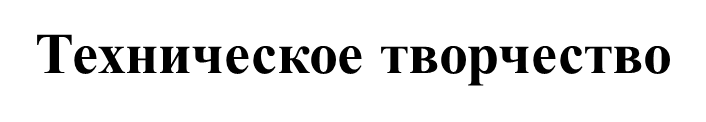 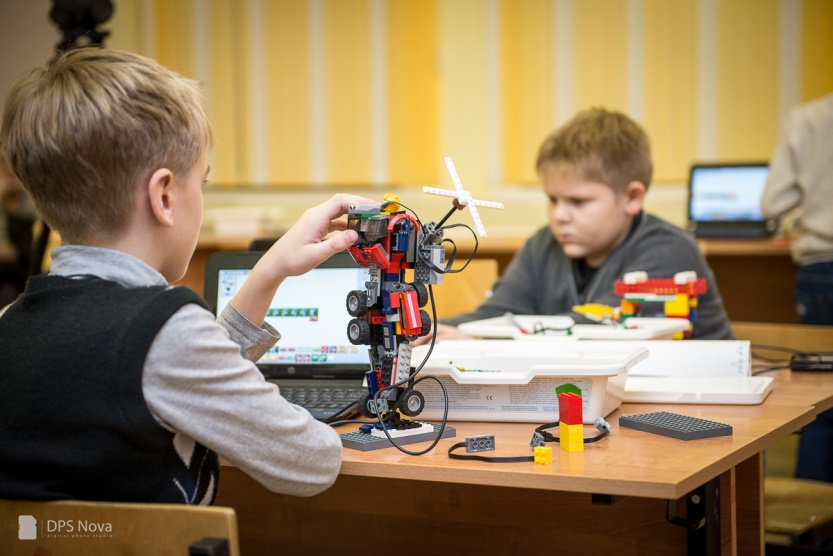 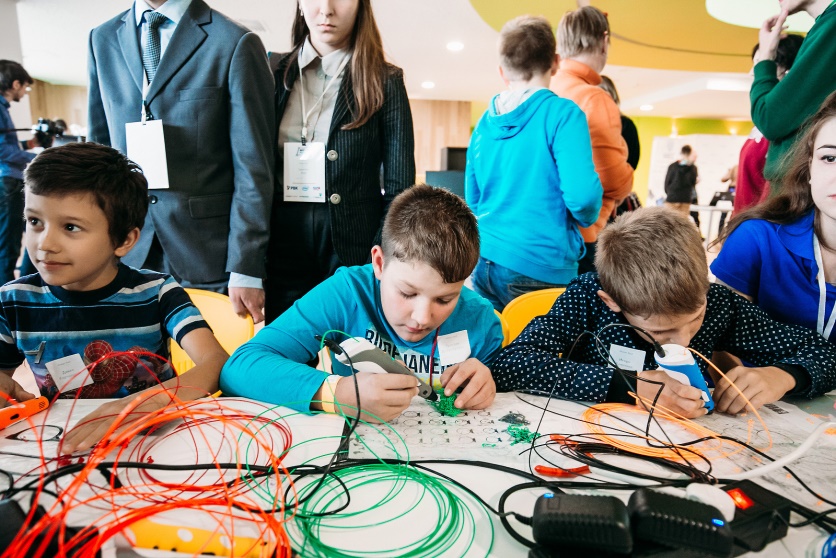 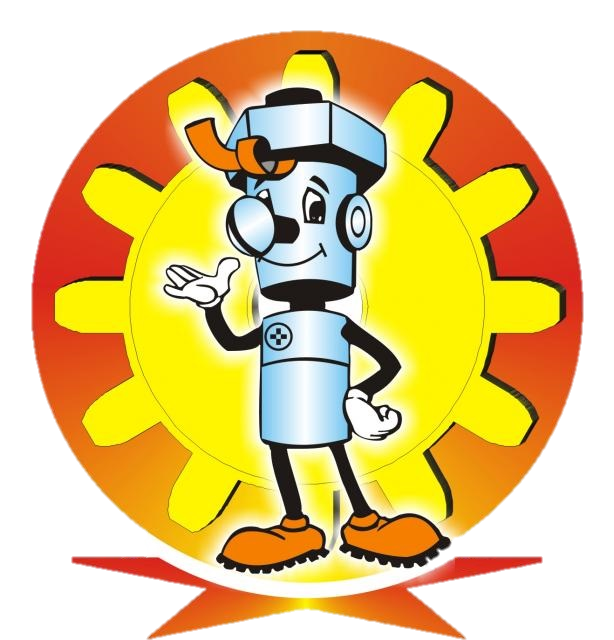 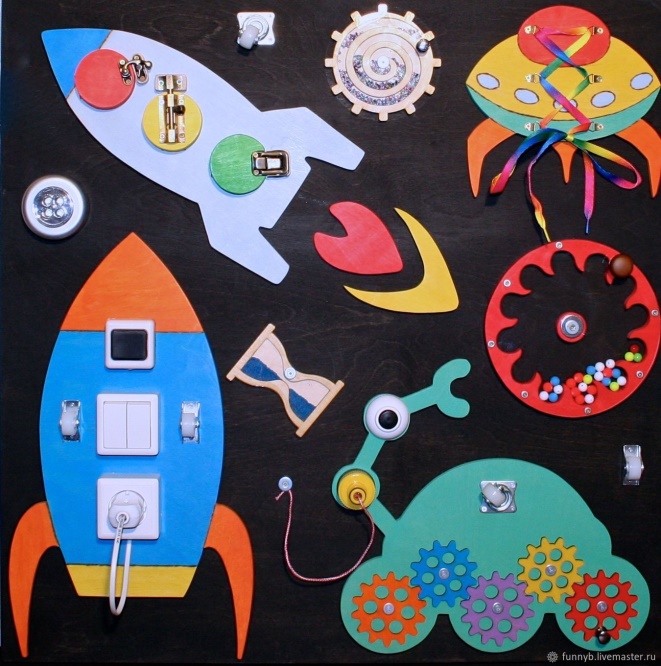 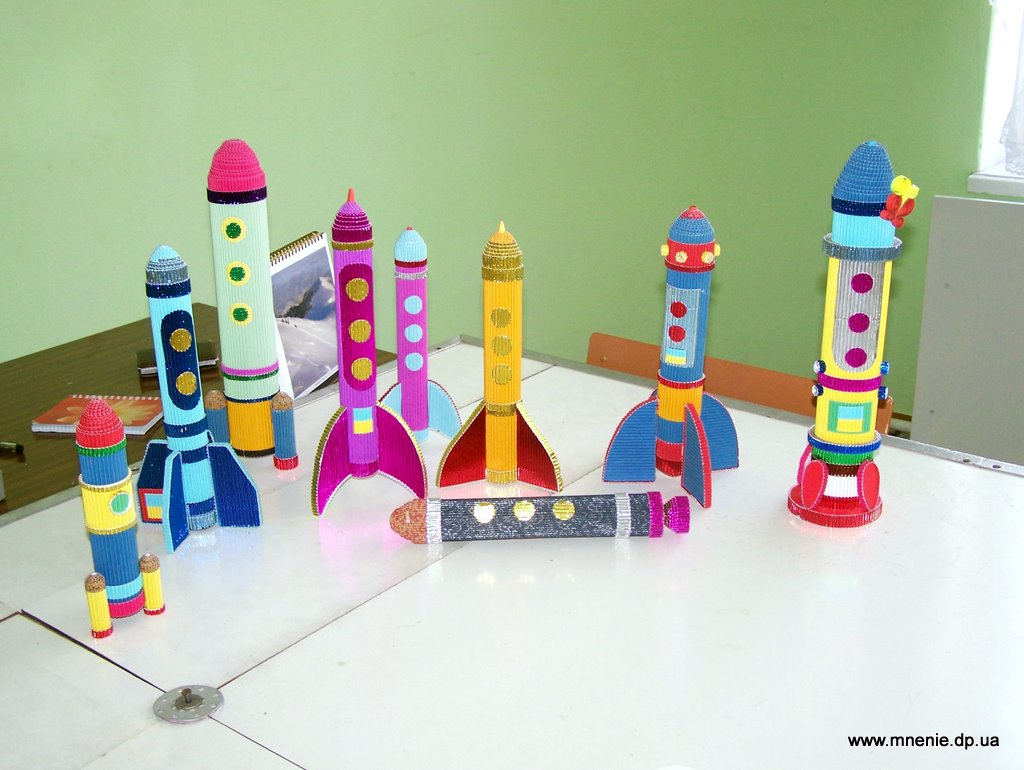 Технический произошло от слова техника,  (от др.-греч.  «искусство», «мастерство», «умение») и может иметь следующие значения:
технические науки — круг наук, связанных с изучением и созданием технических устройств
технические средства (устройства) — обобщающее наименование машин, механизмов, установок, приспособлений и других устройств
Из этого вытекают и виды технической деятельности
научно-техническая деятельность
инженерная деятельность
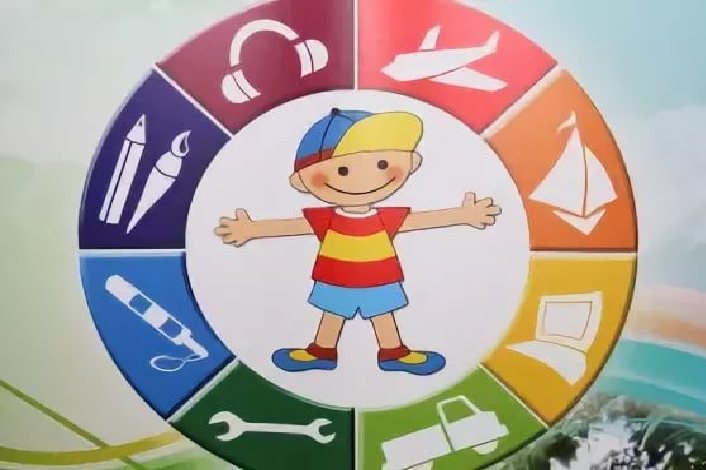 Техническая направленность включает следующие группы программ: 
техническое конструирование, 
моделирование и макетирование (лего-конструирование и моделирование, робототехника, авиа, судо, ракето или автомоделирование и др.), 
производственные технологии (радиоэлектроника, технический дизайн, эргономика и др.), 
мультимедиа и IT-технологии (технологии киноискусства, фототехнологии, программирование и WEB- дизайн и др.), 
техническое творчество и инновационное предпринимательство (инновационные бизнес технологии, проектная деятельность, исследовательская деятельность).
Совершенствование творческих и речевых 
способностей через технику «Оригами»
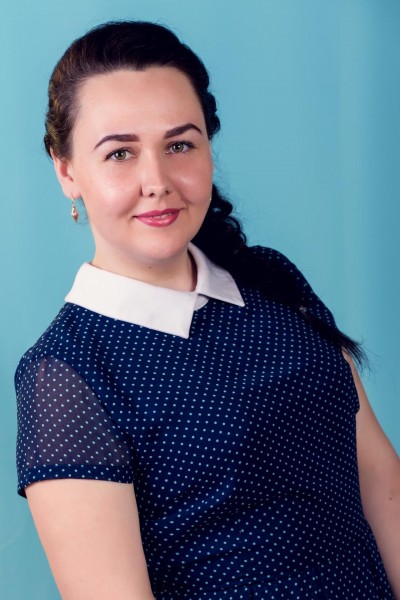 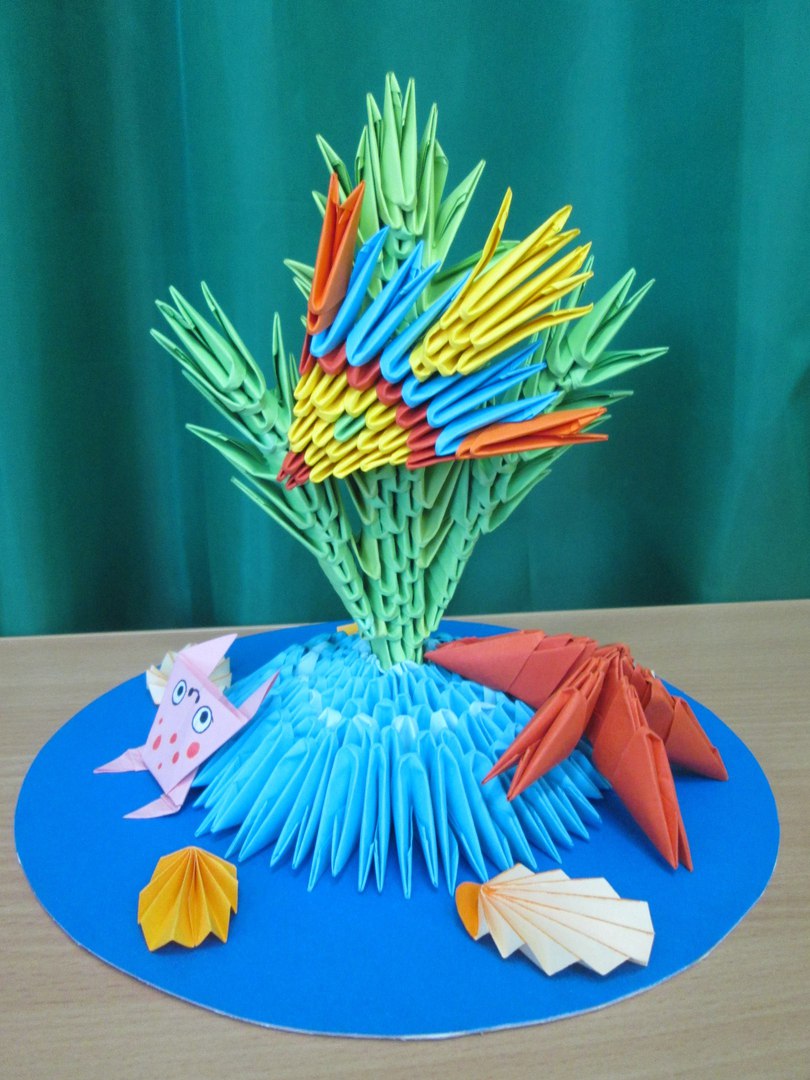 Анастасия Андреевна 
Чудова
Совершенствование творческих и речевых 
способностей через конструирование из бумаги
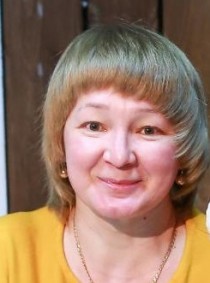 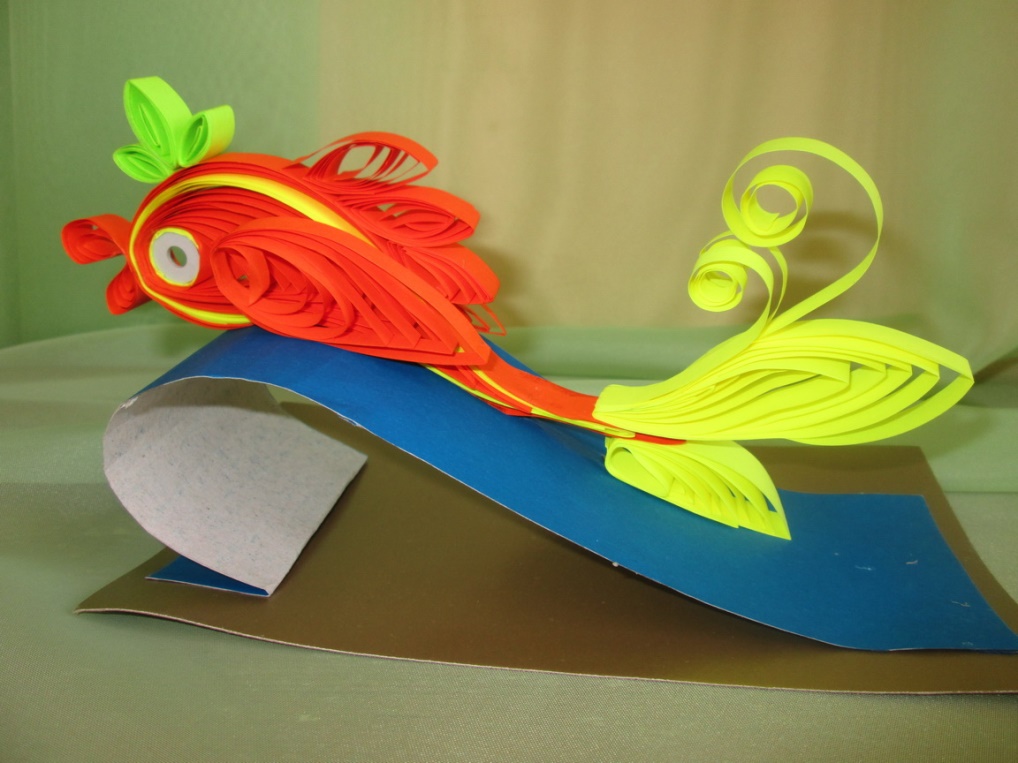 Яна Николаевна 
Коковина
Совершенствование творческих и речевых 
способностей через Лего-конструирование
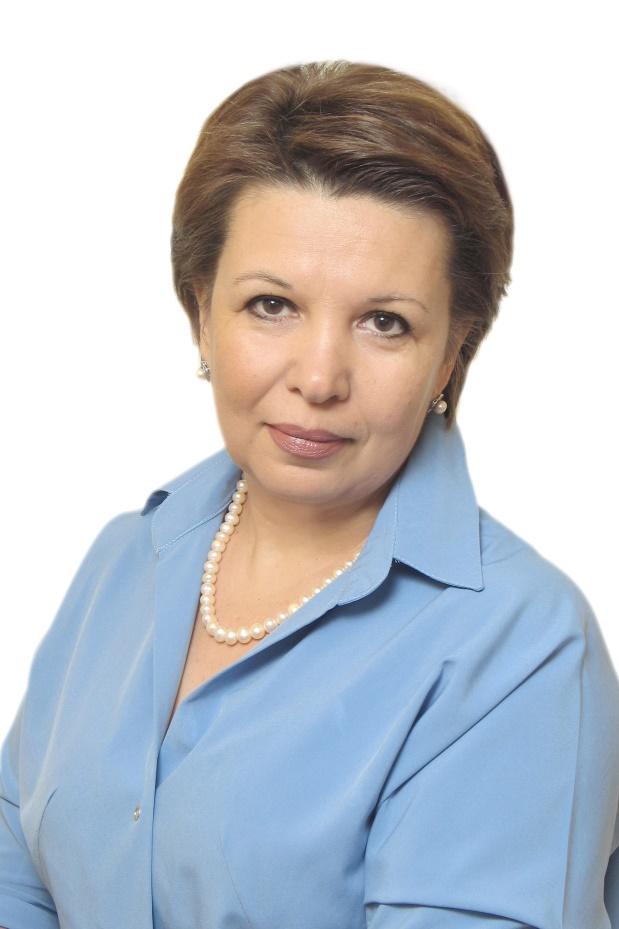 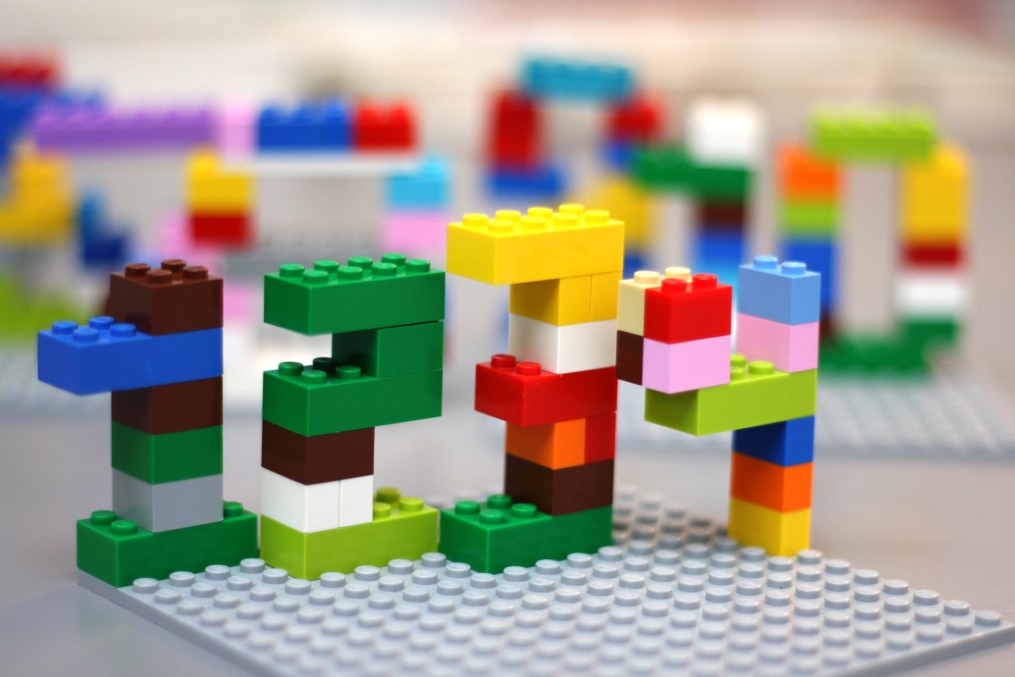 Любовь Викторовна
Лебедева
Совершенствование творческих и речевых 
способностей через фотографию
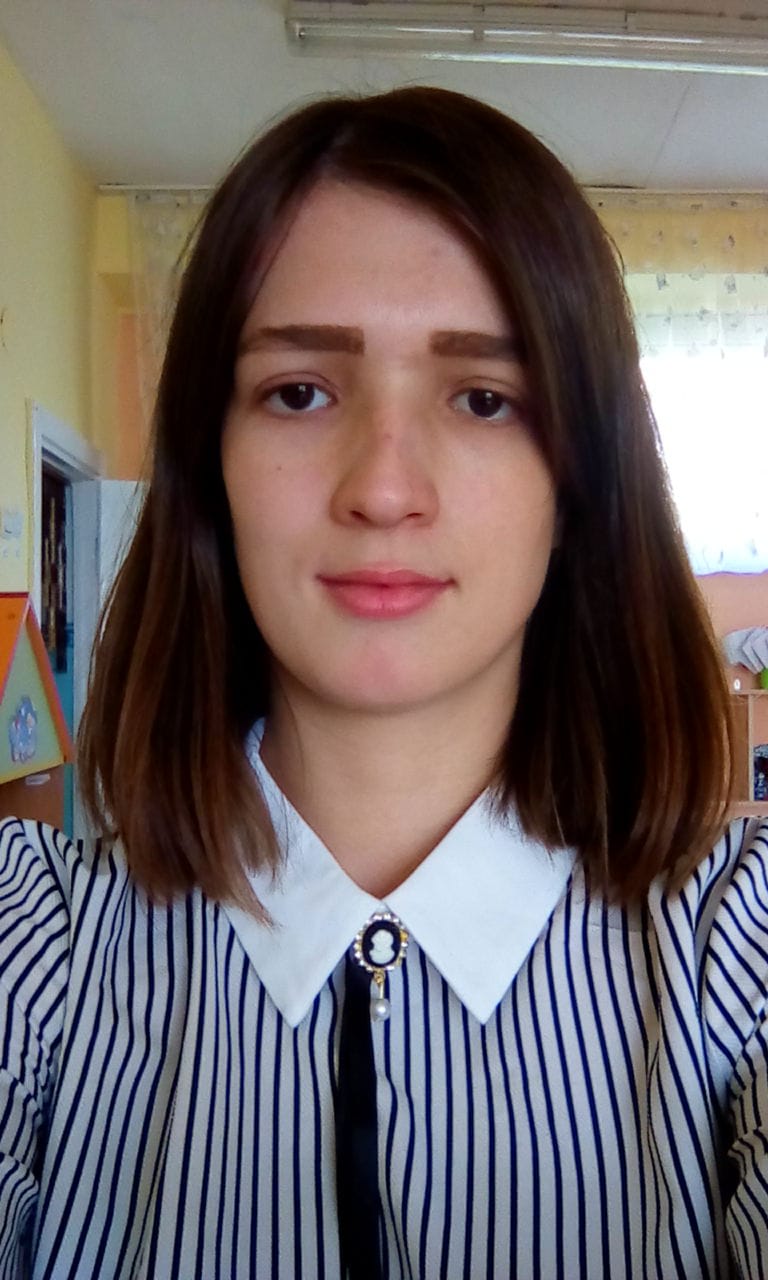 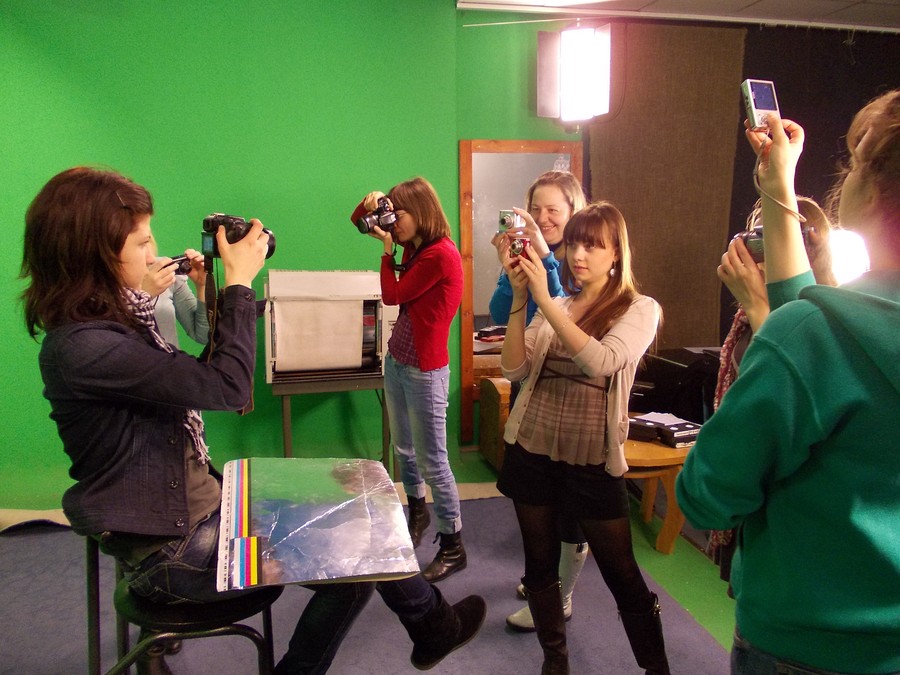 Татьяна Олеговна
Соловьева
Совершенствование творческих и речевых 
способностей через Тико-моделирование
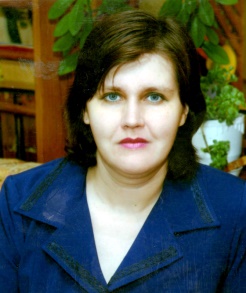 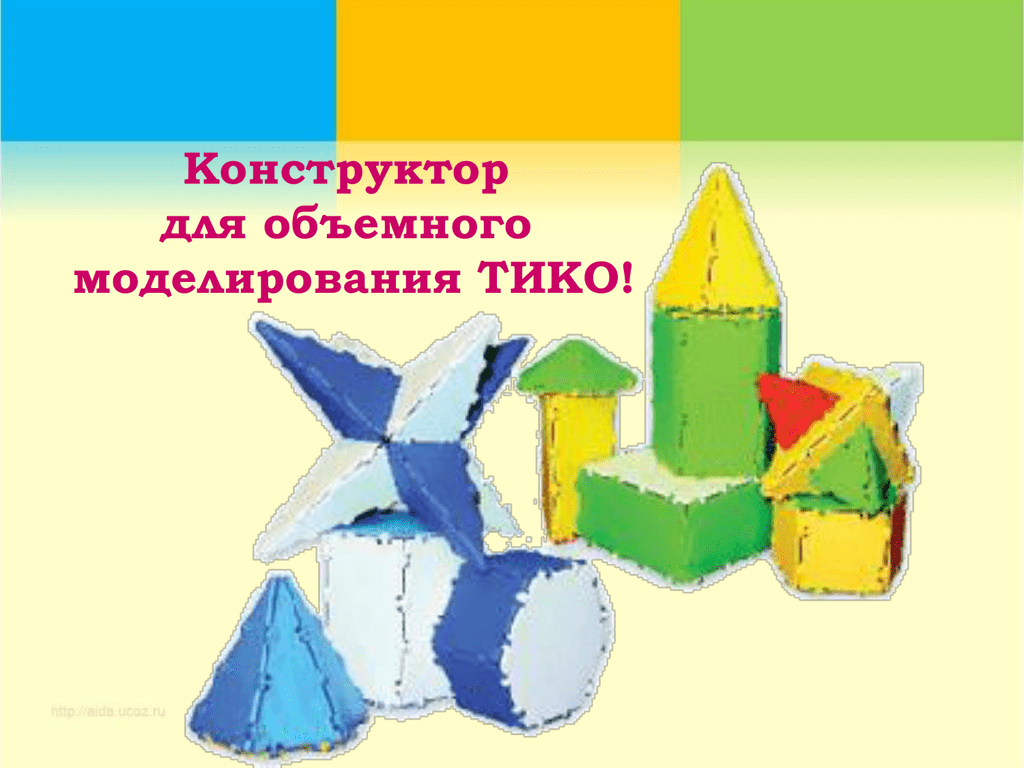 Ольга Васильевна
Ковалева
Совершенствование творческих и речевых 
способностей через Компьютеризацию
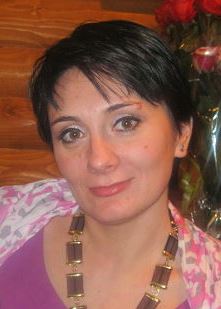 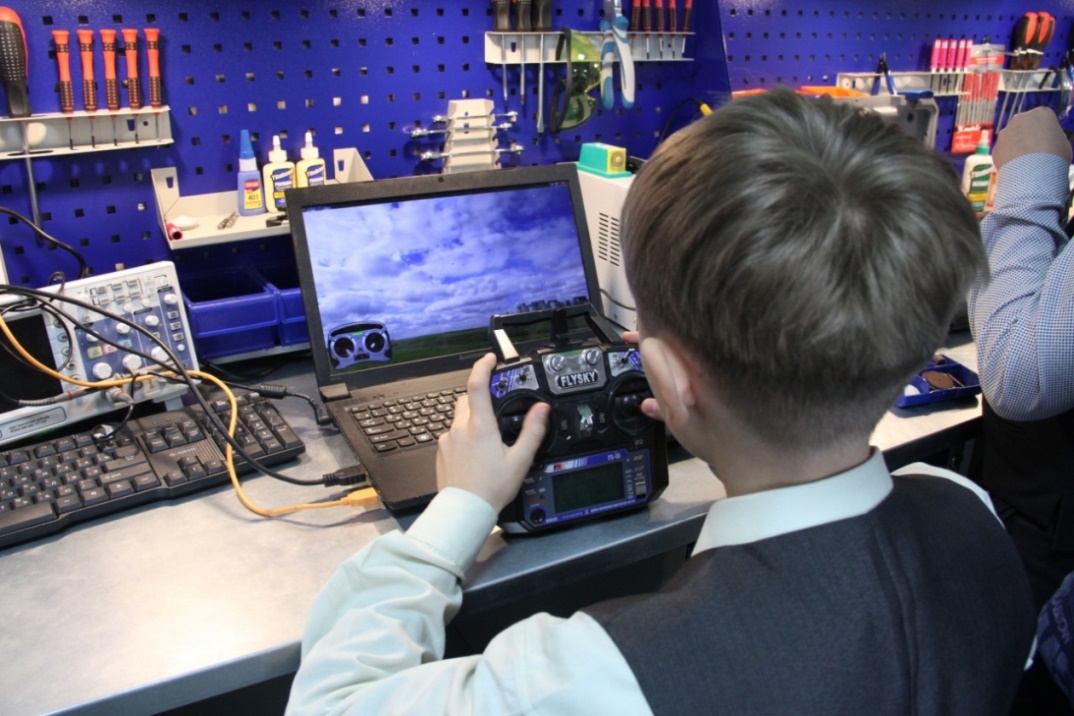 Ольга Юрьевна
Ковальская
Совершенствование творческих и речевых 
способностей через 3D-моделирование
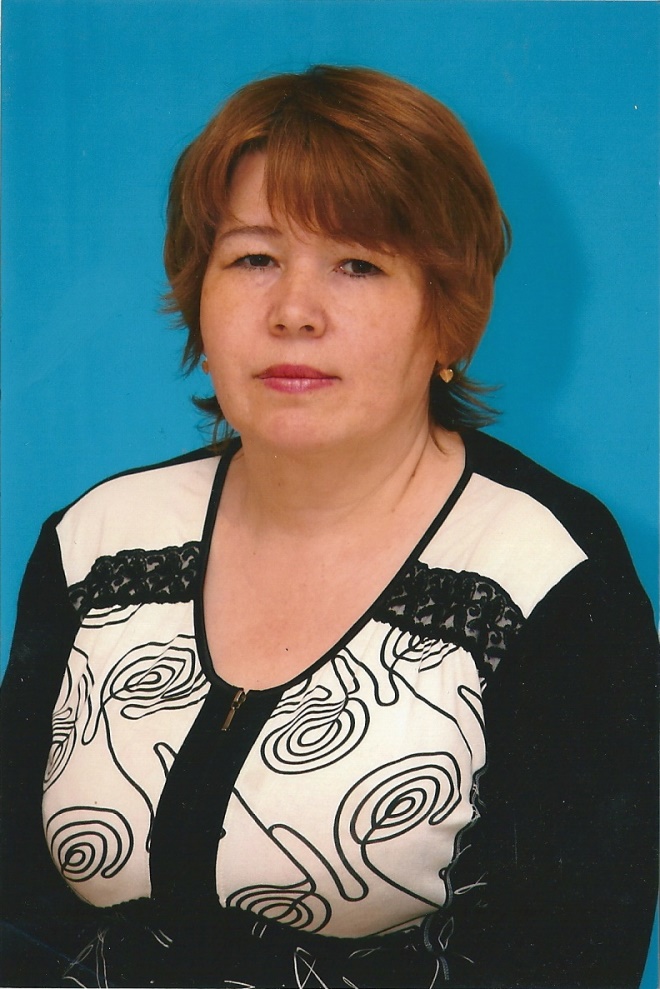 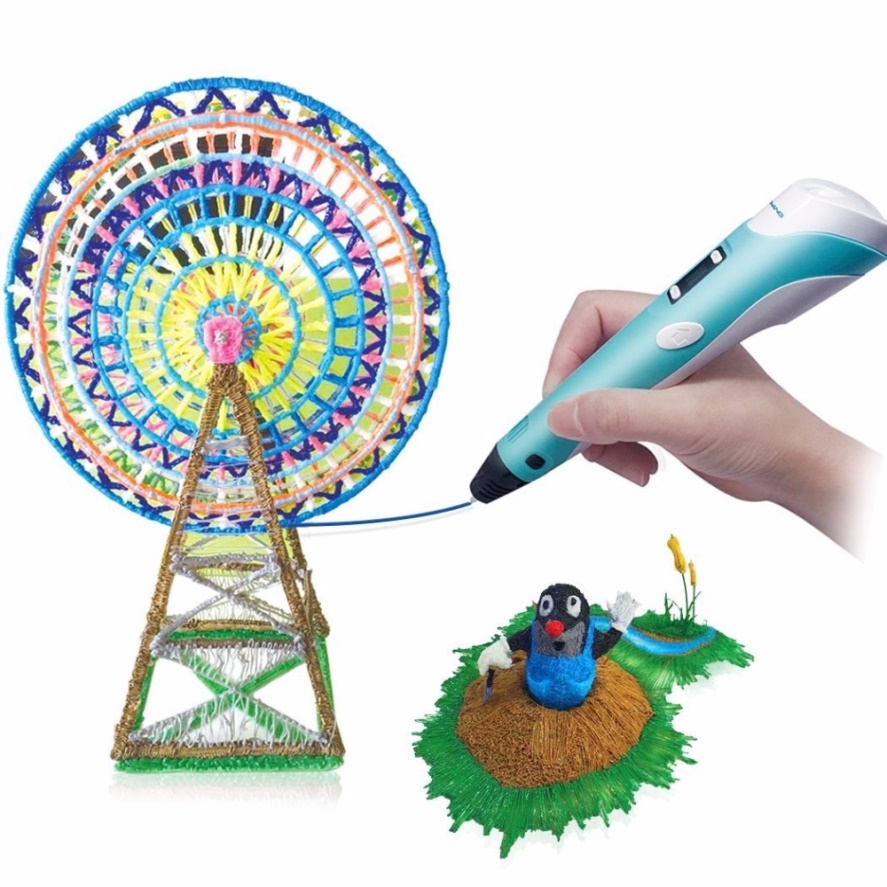 Алефтина Федоровна
Колегова
Совершенствование творческих и речевых 
способностей через Робототехнику
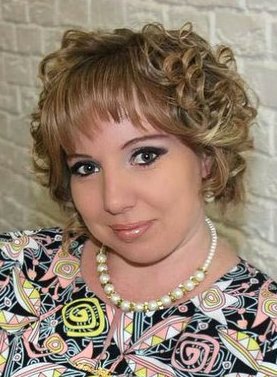 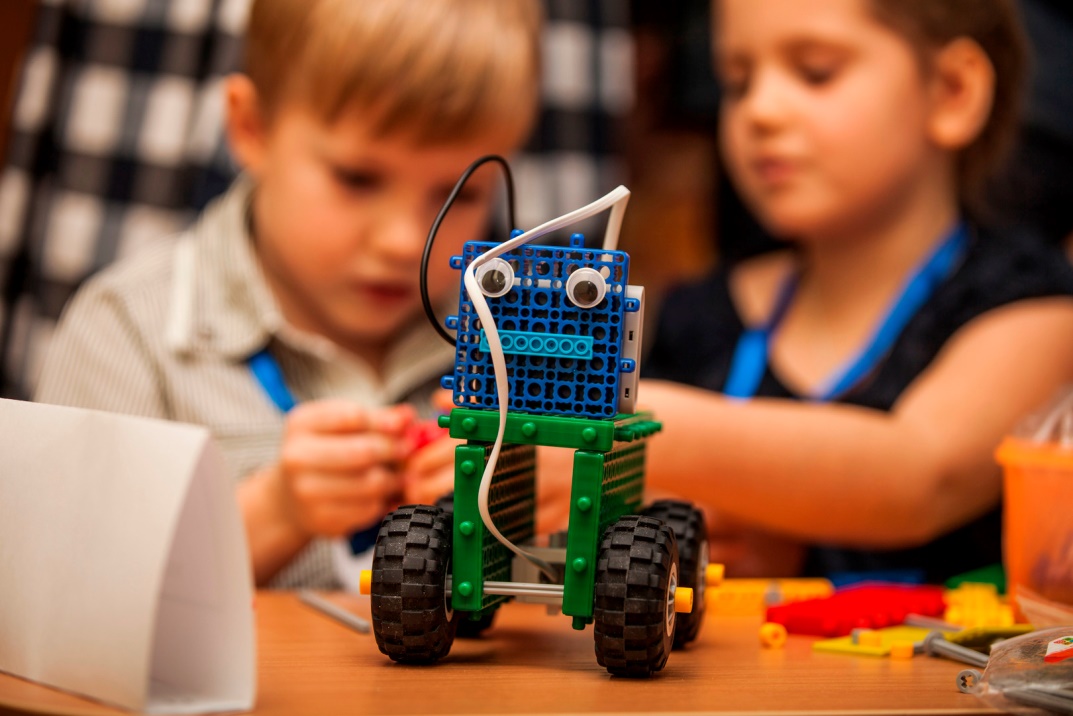 Ольга Александровна
Ловыгина
Совершенствование творческих и речевых 
способностей через технические умения в ДОУ – 
успех каждого ребенка!
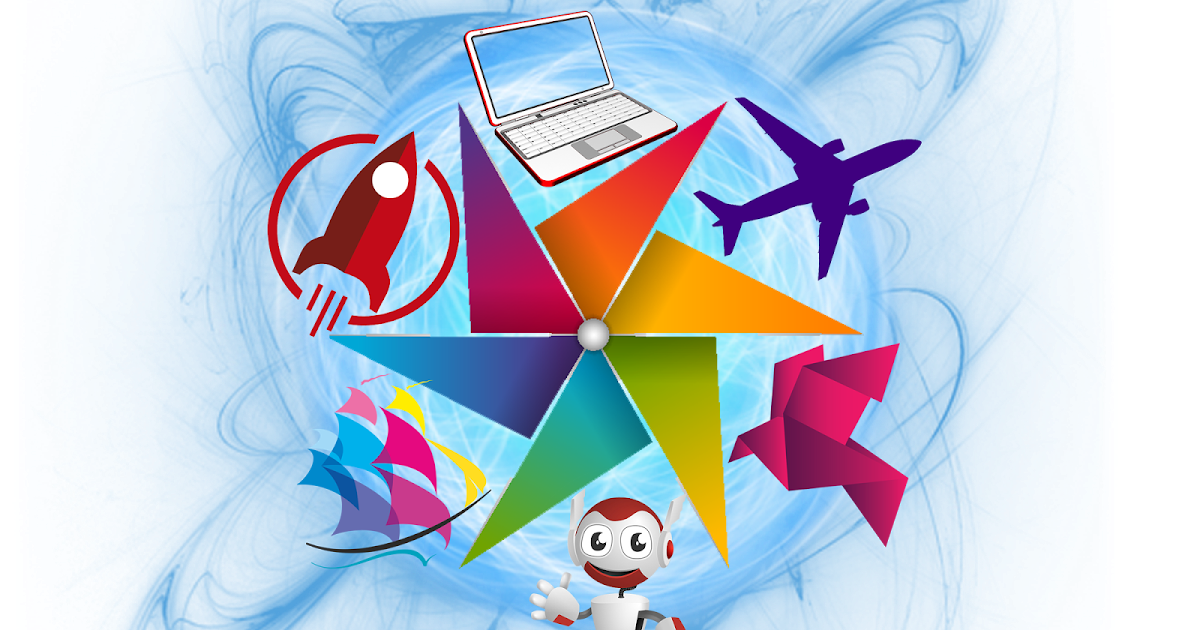